مقياس: نظــــام المعلـومات التسويـــــقية 
مستوى سنة ثالثة تسويق
دور نظام المعلومات التسويقية في صنع القرارات التسويقية
دور نظام المعلومات التسويقية في صنع قرارات المزيج التسويقي
محاضرة رقم 12
مقدمـــــــة
محاضرة رقم 12
أكدت معظم الكتابات التسويقية في توضيحها للأنشطة التسويقية التي تمارسها إدارة التسويق على ما يعرف بالمزيج التسويقي إذ ترتبط القرارات التي يصنعها مدير التسويق في الغالب بواحدة أو أكثر من مكونات هذا المزيج، ولكي يستطيع المدير القيام بالأنشطة التي يتضمنها هذا المزيج، لا بد من توافر المعلومات الضرورية التي يتم إتاحتها من خلال نظام المعلومات التسويقية، عليه فإن مكونات المزيج التسويقي تعد إطارا ملائما لتصنيف القرارات التسويقية
ما المقصود بالمزيج التسويقي؟
يعد المزيج التسويقي مجموعة من الأنشطة والأدوات التسويقية التشغيلية تستخدمه المنظمة كحلقة وصل بينها وبين السوق المستهدفة من وخلاله  تحقق الشكل المطلوب من ردود أفعال ايجابية، فالمزيج التسويقي هو خليط من الأنشطة التسويقية موجهة إلى القطاع السوقي المستهدف الملائم له والذي يحضى بقبول، حيث نجد أن المزيج التسويقي مكون من أربعة عناصر هي " المنتج، المكان " التوزيع"، الترويج، السعر" وهي عناصر متكاملة فيما بينها.
دور نظام المعلومات التسويقية في صنع قرارات المزيج التسويقي الرباعي
محاضرة رقم 12
دور نظام المعلومات التسويقية في صنع قرارات مزيج المنتج
01
دور نظام المعلومات التسويقية في صنع قرارات مزيج التسعير
02
دور نظام المعلومات التسويقية في صنع قرارات مزيج الترويج
03
04
دور نظام المعلومات التسويقية في صنع قرارات مزيج التوزيع
محاضرة رقم 12
دور نظام المعلومات التسويقية في صنع قرارات مزيج المنتج
يقصد بمزيج المنتج جميع المنتوجات التي تتعامل فيها المنظمة ، إذ تسهم القرارات الخاصة بهذا المزيج بدور أساسي ليس فقط في إطار القرارات التسويقية ،وإنما في تحديد موقف المنظمة في السوق وحصتها التسويقية، إلي جانب إشباع رغبات وحاجات المستهلكين عند تجديد أو إضافة أو إلغاء منتج، ودور نظام المعلومات التسويقية في هذا القرار تقتضي الضرورة التمييز بين نوعين من القرارات ، والجدول التالي يوضح هذه القرارات ودو نظام المعلومات التسويقية في صنعها.
الجدول رقم 01:  دور نظام المعلومات التسويقية في صنع قرارات مزيج المنتج.
محاضرة رقم 12
الجدول رقم 01:  دور نظام المعلومات التسويقية في صنع قرارات مزيج المنتج.
محاضرة رقم 12
محاضرة رقم 12
الجدول رقم 01:  دور نظام المعلومات التسويقية في صنع قرارات مزيج المنتج.
دور نظام المعلومات التسويقية في صنع قرارات مزيج التسعير
محاضرة رقم 12
ترتبط مهمة تحديد أسعار المنتوجات بتقديرات المبيعات وتكاليف الإنتاج ، عليه تؤثر قرارات التسعير في مبيعات المنظمة وفي حجم أنشطتها وفي القرارات الأخرى ذات العلاقة ، ويستلزم اهتماماً متوازناً من قبل الجهة المسئولة عن القرارات سواء كانت إدارة التسويق أو جهة أخرى، ونظام المعلومات التسويقية يسهم بدور جوهري في صنع قرارات التسعير، كما هو موضح في الجدول التالي:
محاضرة رقم 12
الجدول رقم02:  دور نظام المعلومات التسويقية في صنع قرارات مزيج التسعير.
محاضرة رقم 12
الجدول رقم02:  دور نظام المعلومات التسويقية في صنع قرارات مزيج التسعير.
محاضرة رقم 12
دور نظام المعلومات التسويقية في صنع قرارات مزيج الترويج:
تعتمد استمرارية المنظمة علي قدرتها علي التواصل مع الجهات ذات العلاقة في البيئة المحيطة بها والمتمثلة بالمستهلكين، الموزعين، المجهزين، شركات التامين، المؤسسات الحكومية، المنظمات المنافسة، أفراد المجتمع، ولأجل تعزيز مثل هذه العلاقة تقتضي الضرورة صنع عدة قرارات مهمة تقع في إطار الجهود الترويجية التي تشمل ( الإعلان، البيع الشخصي، تنشيط المبيعات، العلاقات العامة)، الذي يستلزم توفير المعلومات الضرورية من خلال نظام المعلومات التسويقية ودورها من خلال الجدول التالي :
الجدول رقم 03:  دور نظام المعلومات التسويقية في صنع قرارات مزيج الترويج
محاضرة رقم 12
محاضرة رقم 12
الجدول رقم 03:  دور نظام المعلومات التسويقية في صنع قرارات مزيج الترويج
محاضرة رقم 12
دور نظام المعلومات التسويقية في صنع قرارات مزيج التوزيع
يهدف التوزيع إلي تسهيل انسيابية المنتوجات من المنظمة إلي المستهلكين من خلال منافذ التوزيع، حيث يمكن تصنيف القرارات في إطار هذا المزيج، ودور نظام المعلومات التسويقية في صنعها حسب الجدول التالي:
محاضرة رقم 12
الجدول رقم04:  دور نظام المعلومات التسويقية في صنع قرارات مزيج التوزيع
محاضرة رقم 12
الجدول رقم04:  دور نظام المعلومات التسويقية في صنع قرارات مزيج التوزيع
محاضرة رقم 12
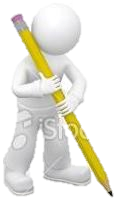 شكرا على حسن الاصغاء والمتابعة